ГБДОУ Детский сад №5 Адмиралтейского района
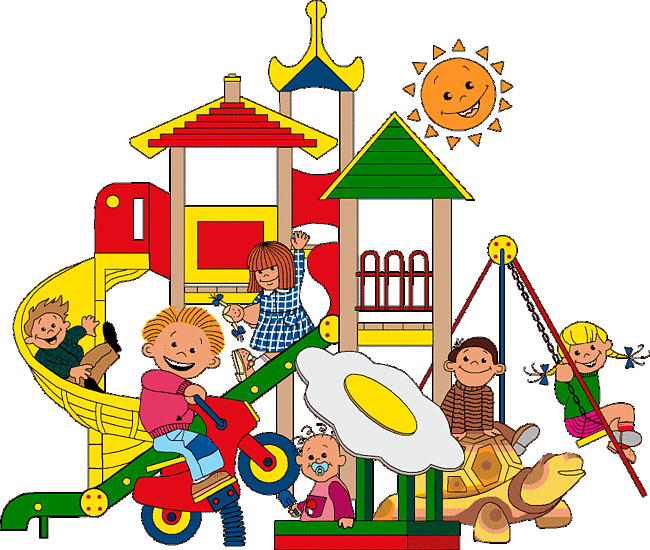 Здоровьесберегающие технологии в условиях ФГОСТ
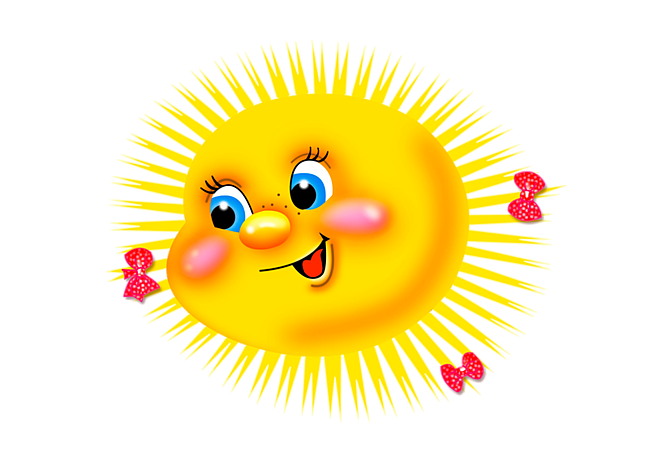 На занятиях используются следующие виды оздоровления:
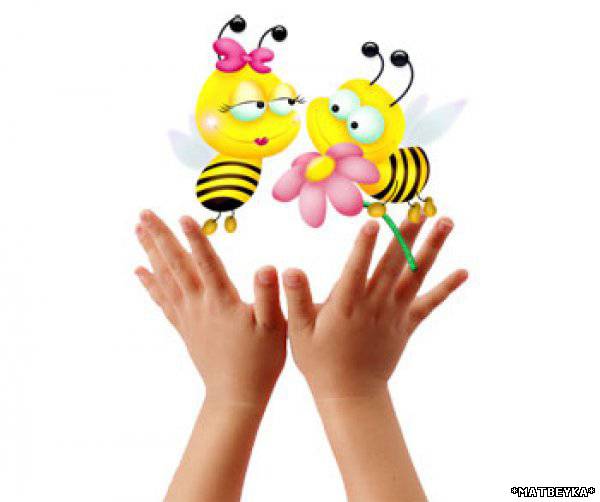 Формы работы по развитию мелкой моторики
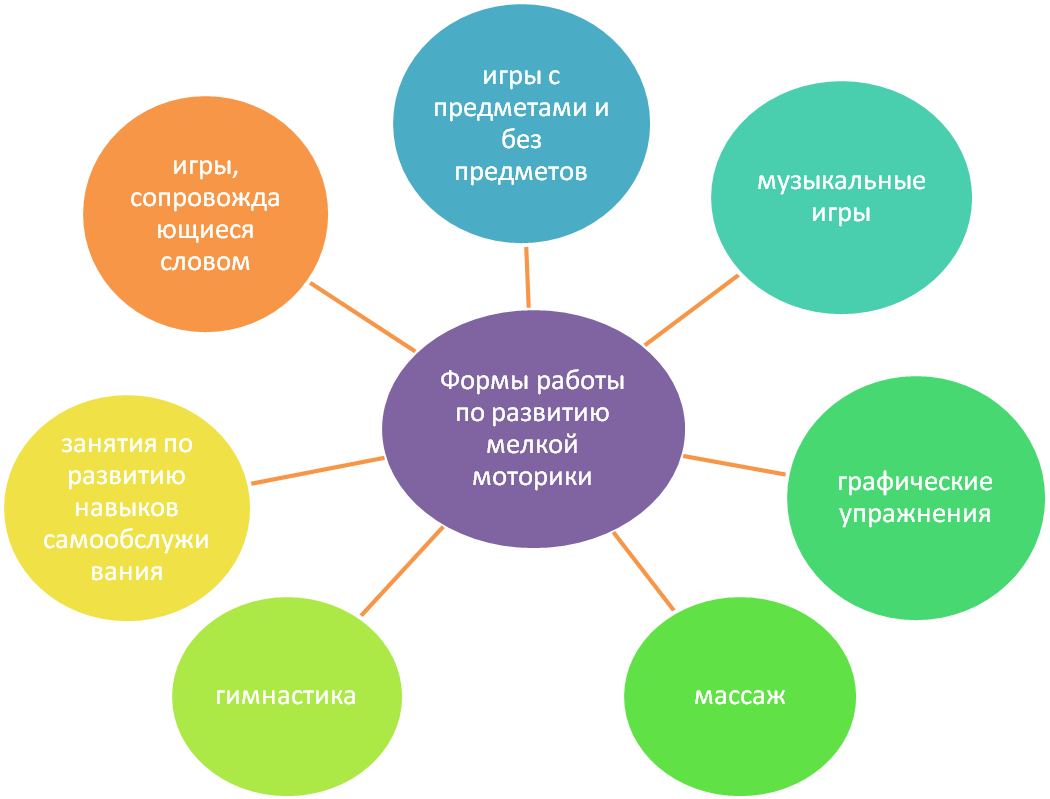 В нашем ДОУ разработана
 «технология здоровьесбережения», 
задачами которой являются:
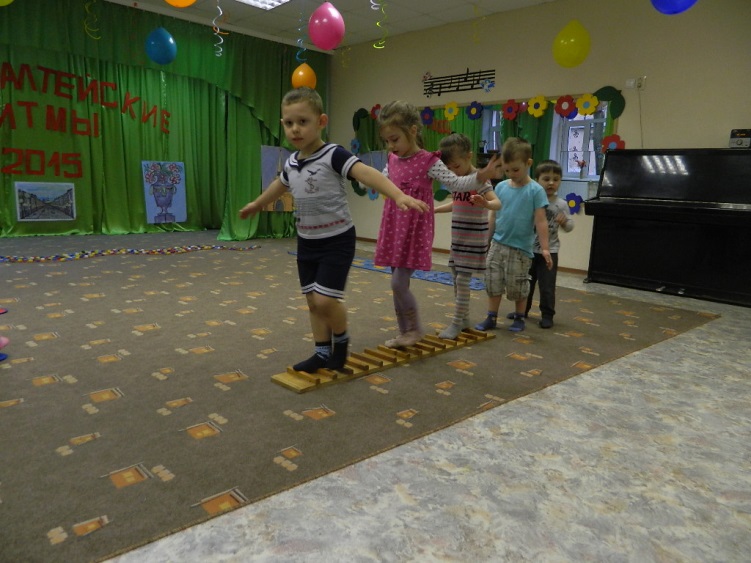 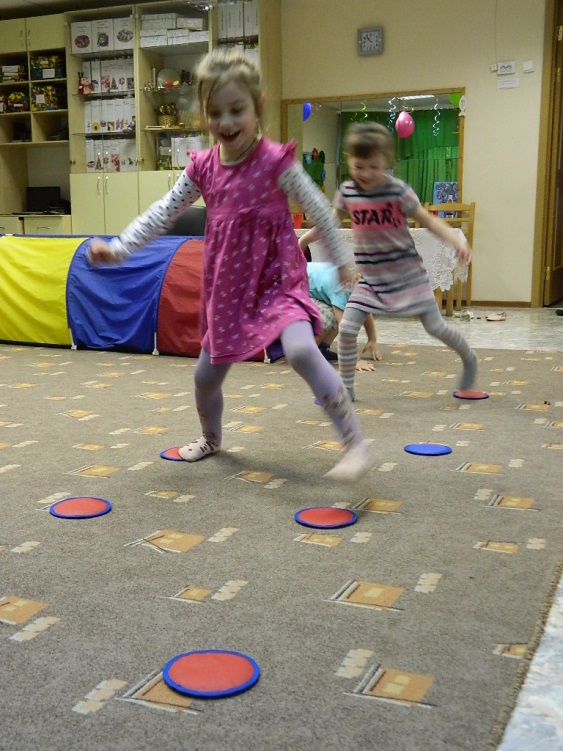 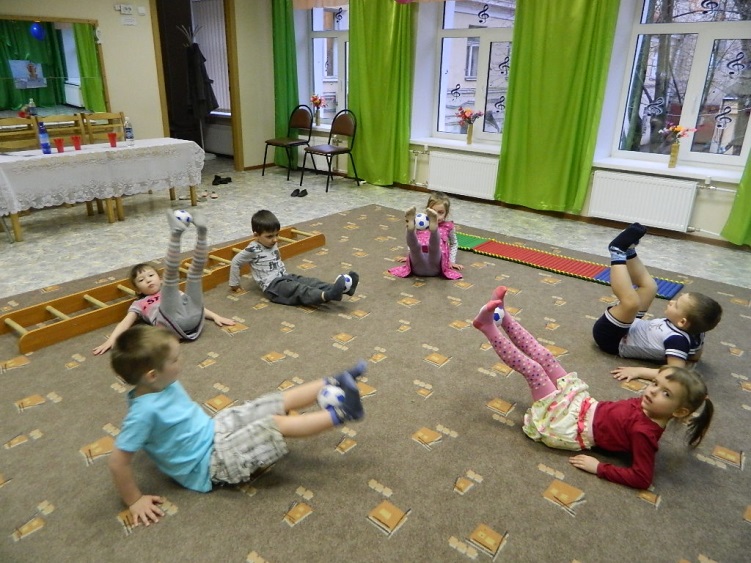 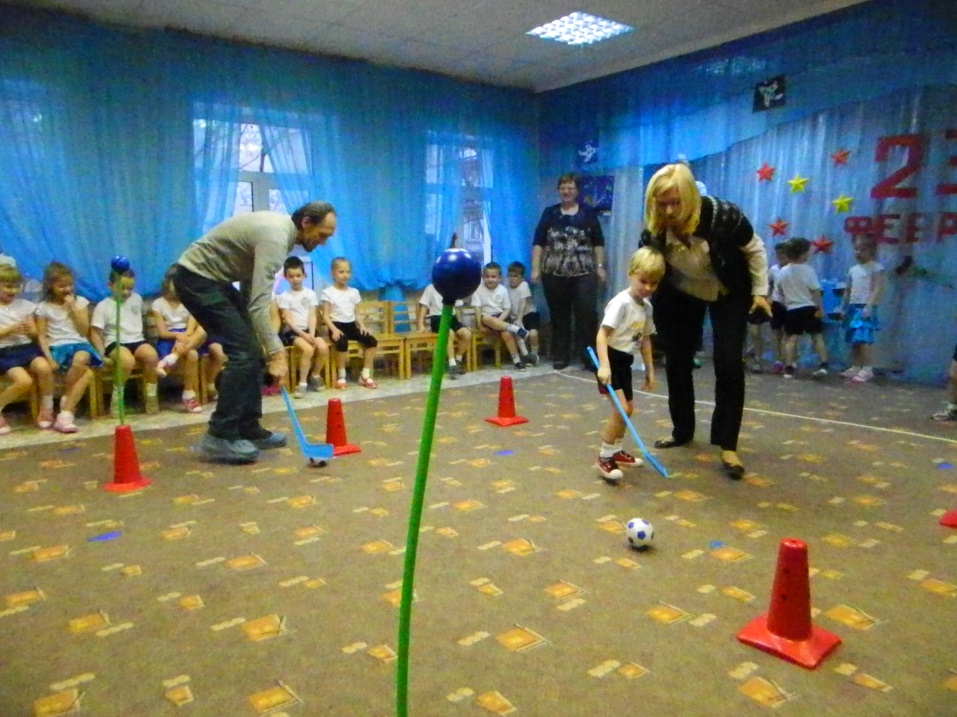 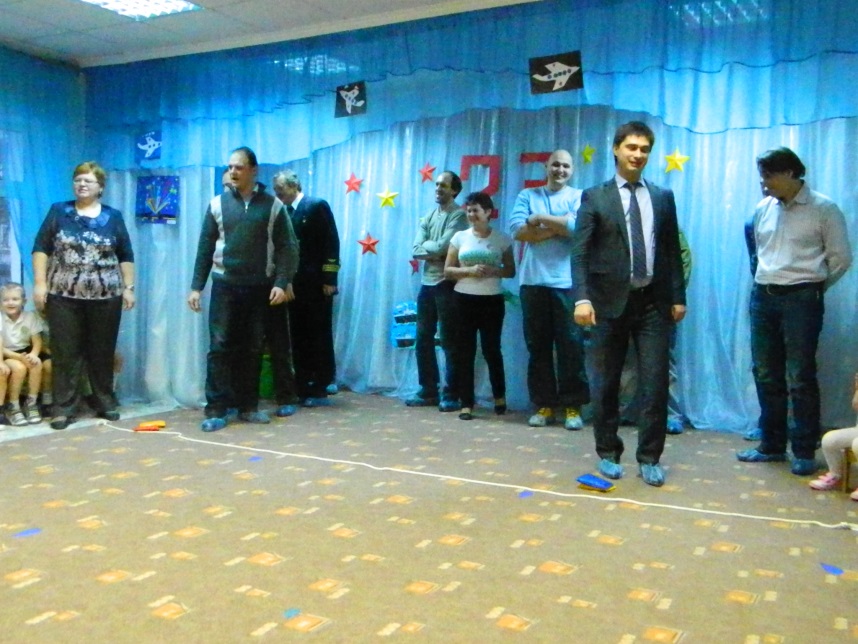 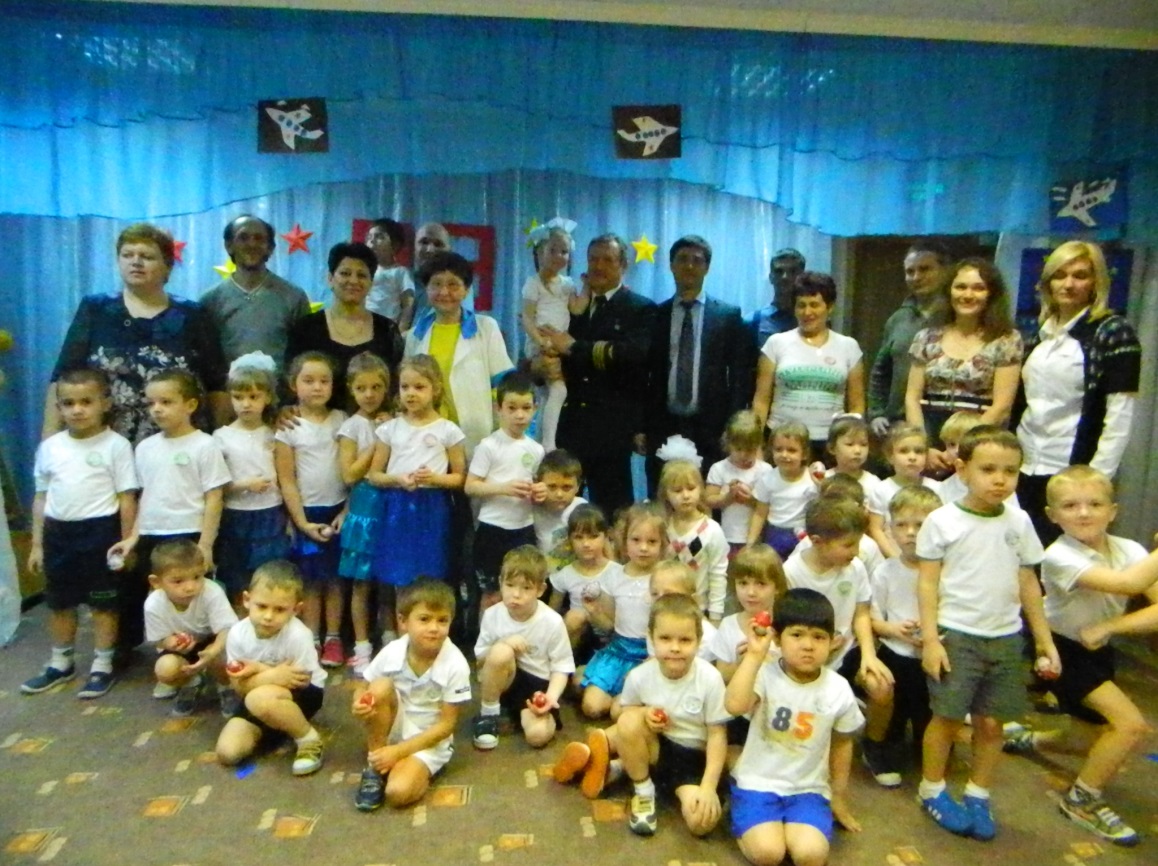 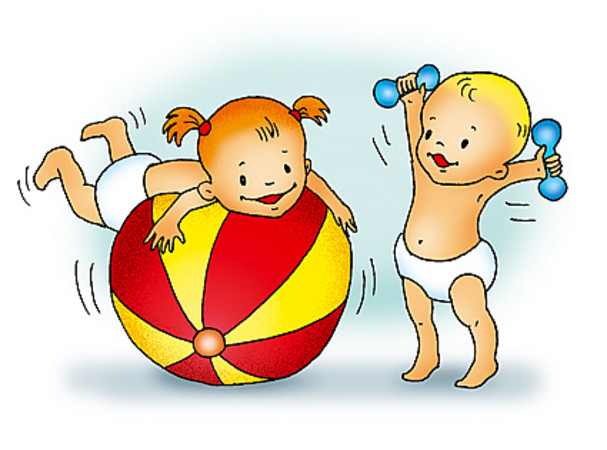 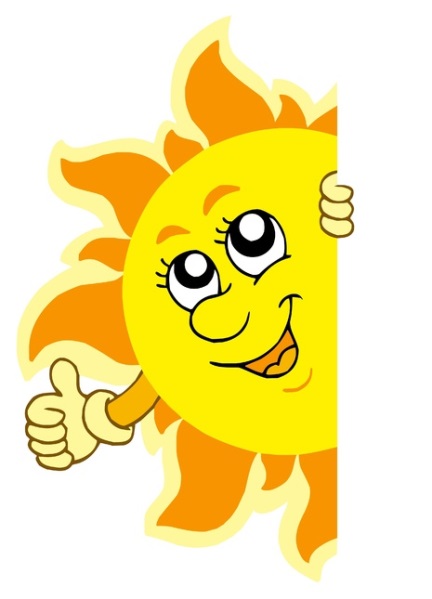 Виды здоровьесберегающих технологий в дошкольном образовании - классификация здоровьесберегающих технологий по доминированию целей и решаемых задач, а также ведущих средств здоровьесбережения и здоровьеобогащения субъектов педагогического процесса в детском саду.
·    Медико-профилактическая технологии
	Медико-профилактическая деятельность обеспечивает сохранение и приумножение здоровья детей под руководством медицинского персонала ДОУ в соответствии с медицинскими требованиями и нормами с использованием медицинских средств.
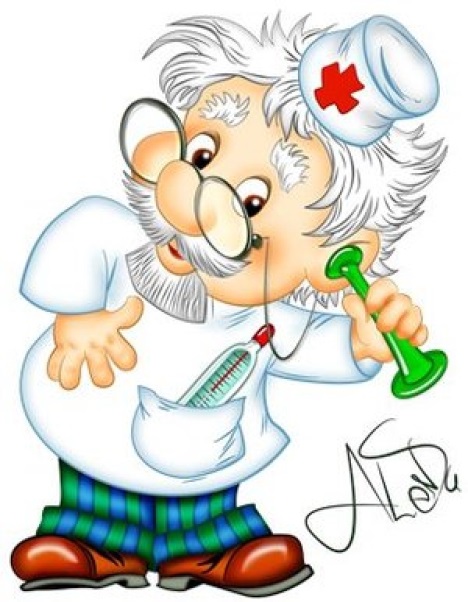 ·     Физкультурно-оздоровительная технология
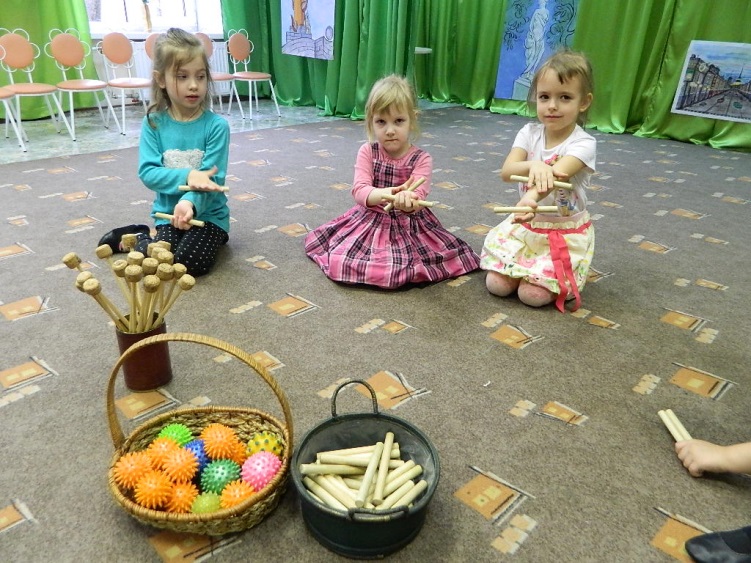 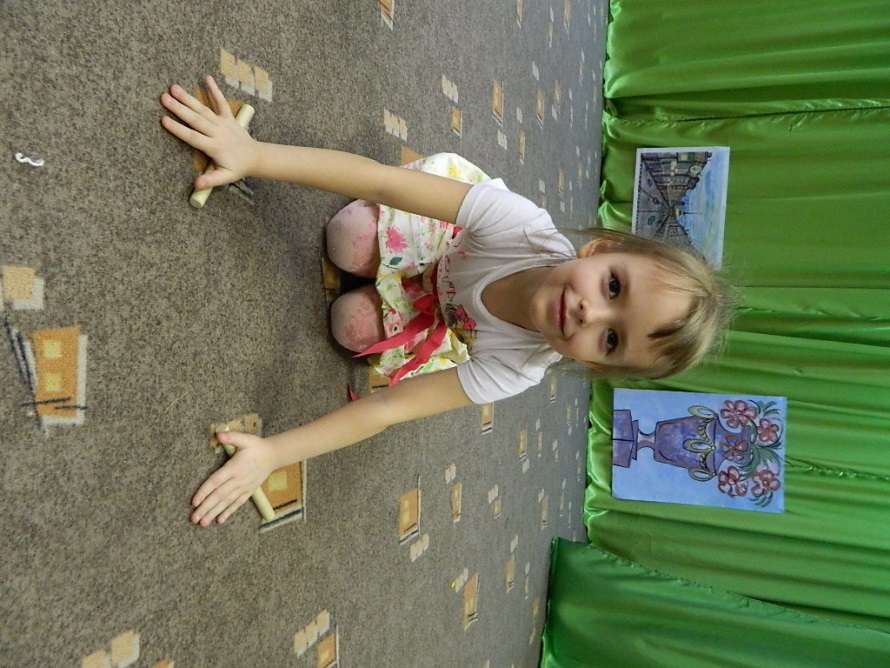 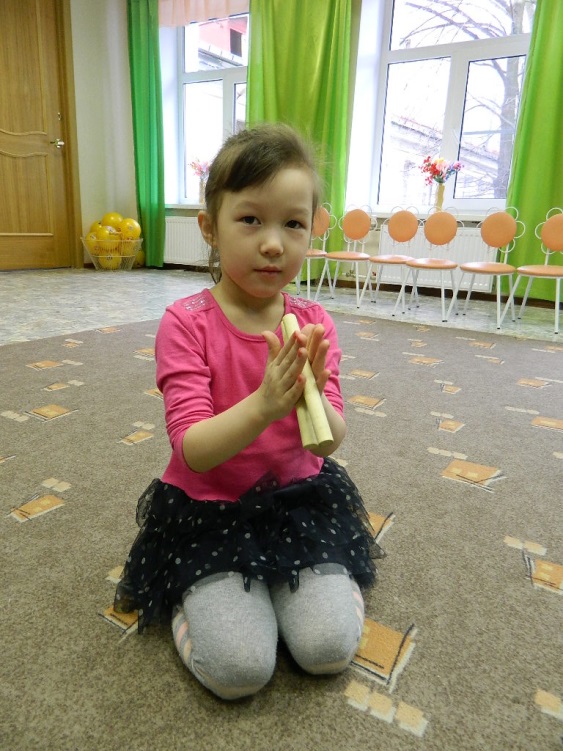 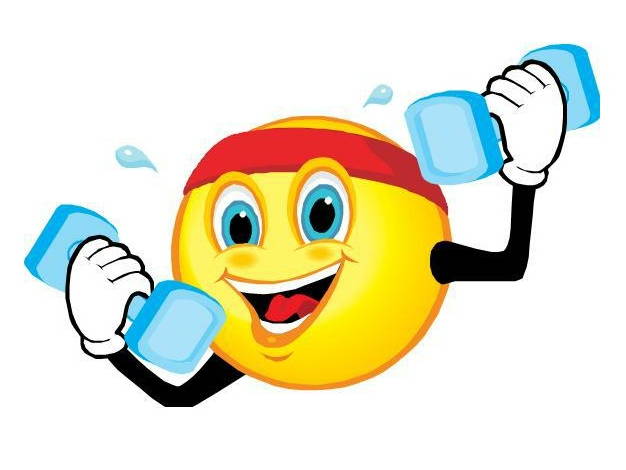 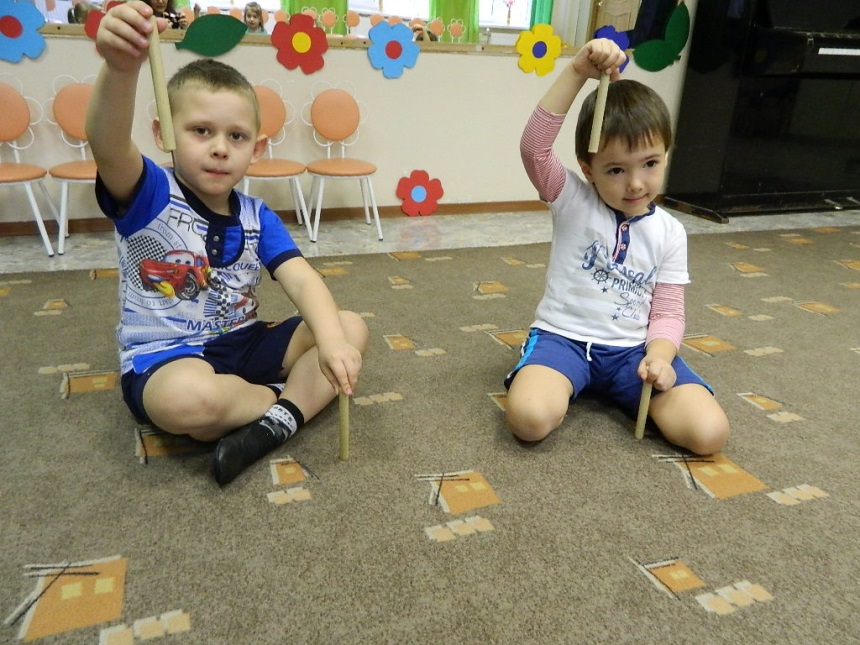 Физкультурно-оздоровительная деятельность направлена на физическое развитие и укрепление здоровья ребенка.
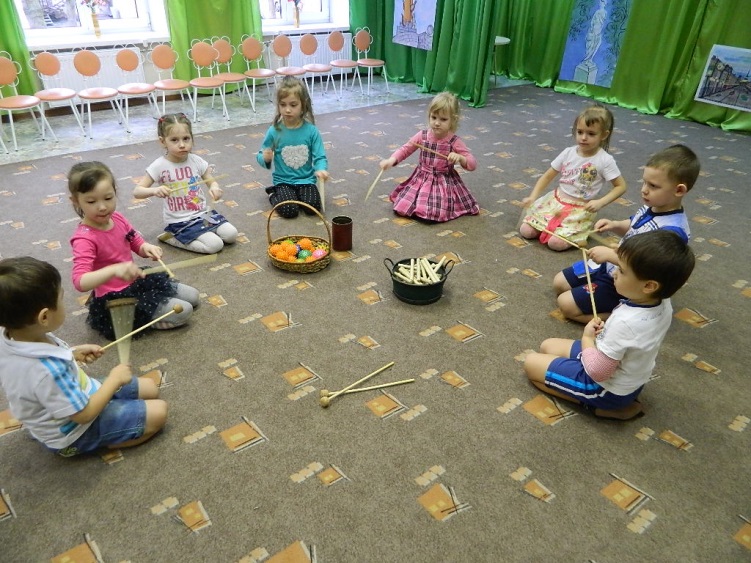 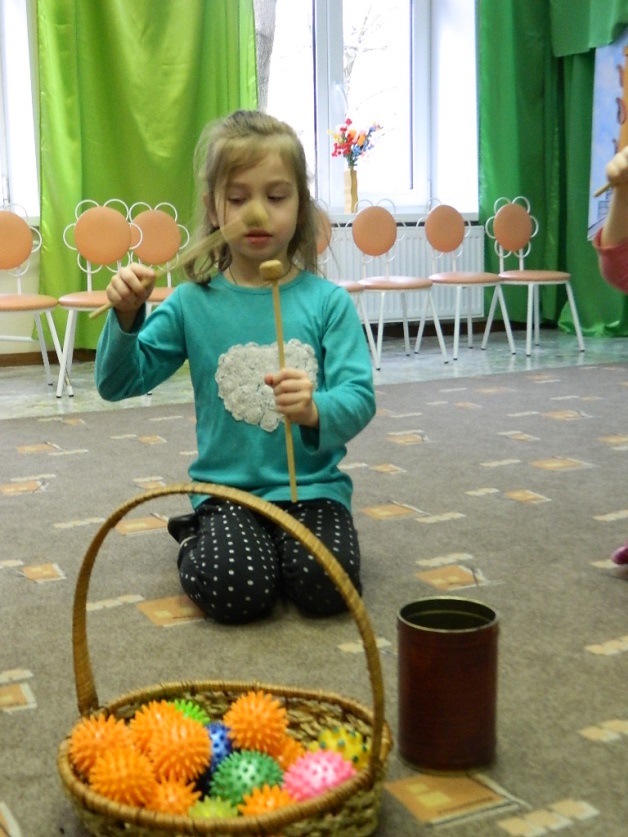 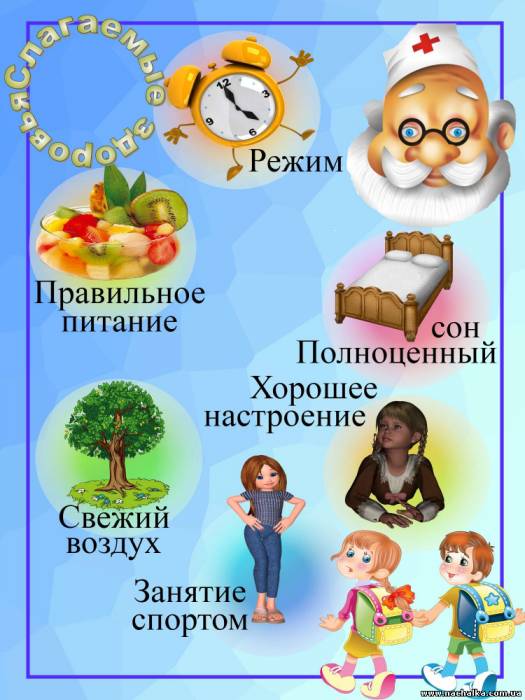 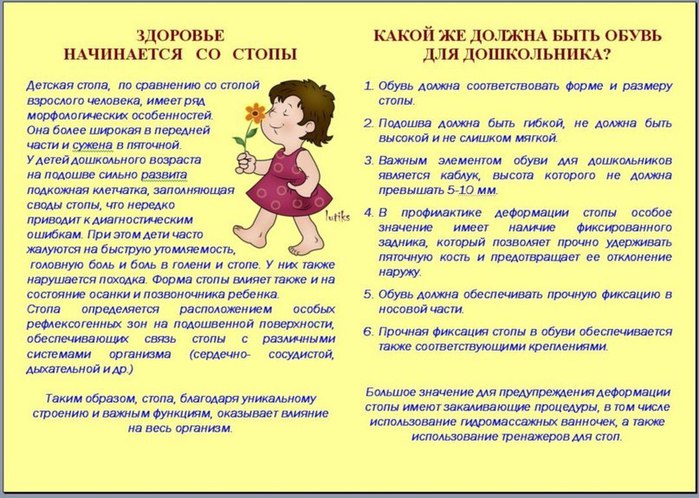 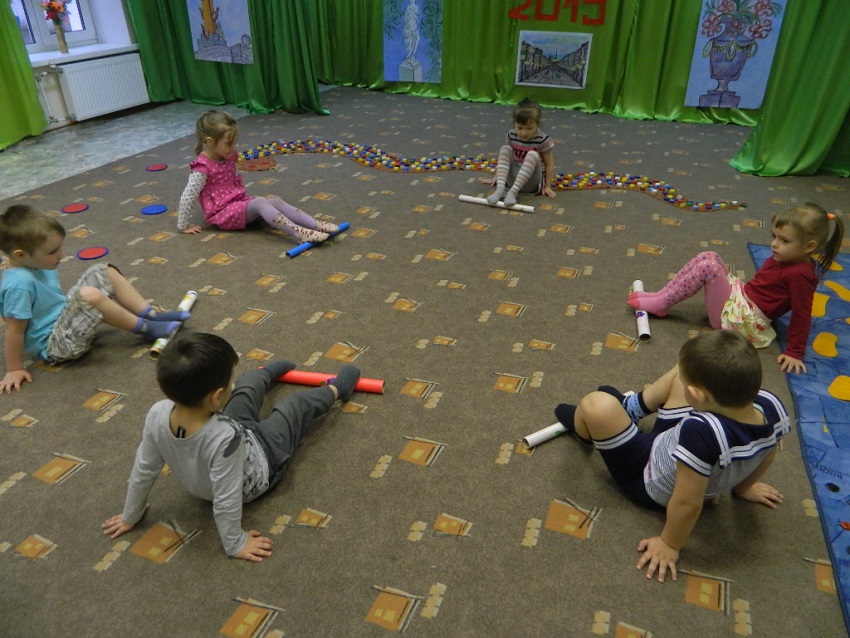 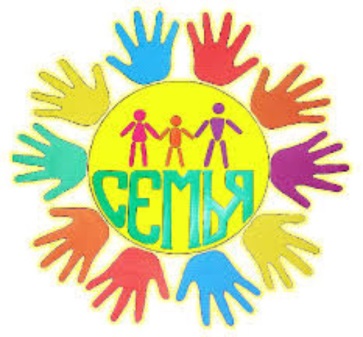 В целях сотрудничества с родителями по формированию здорового образа жизни у детей нами разработана система мероприятий, к которым относятся:
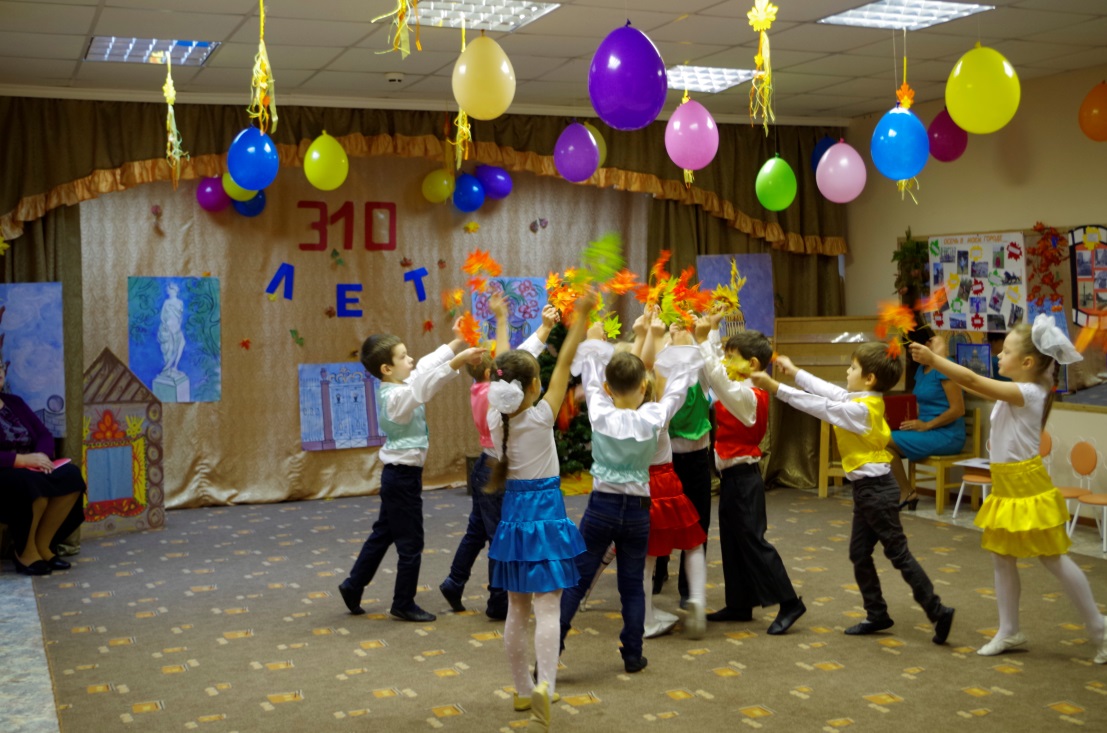 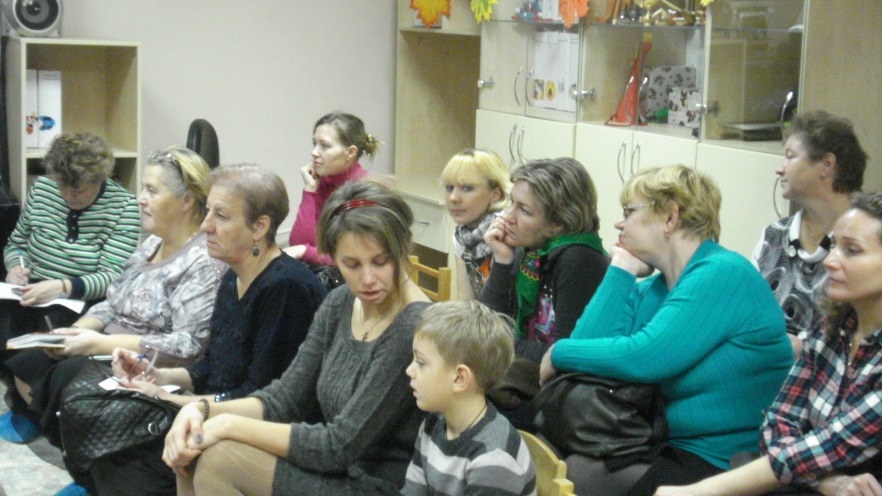 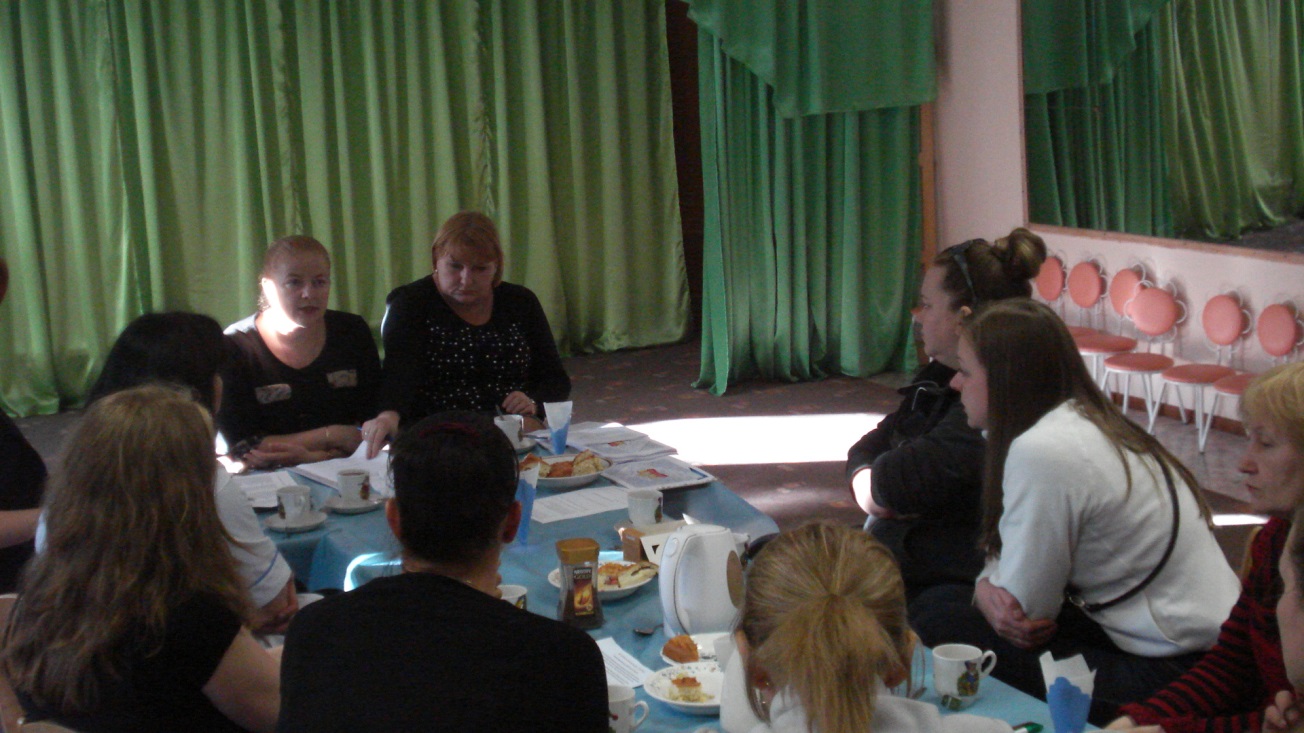 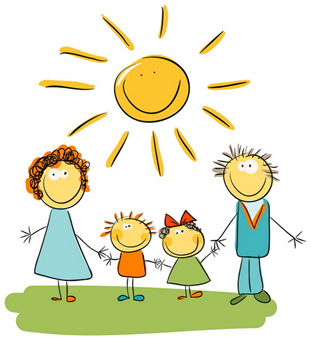 Подвижная игра
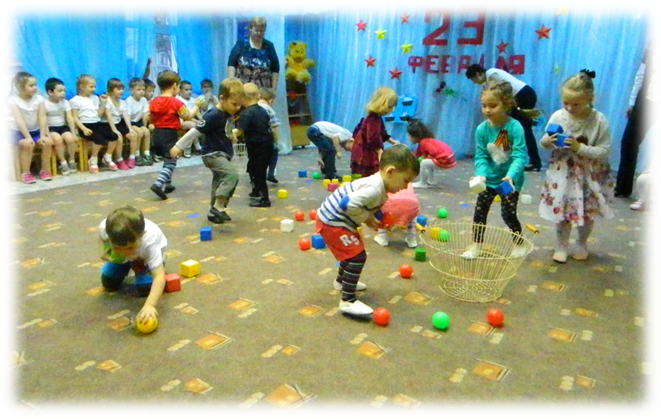 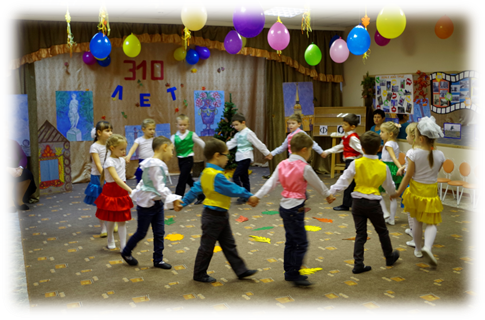 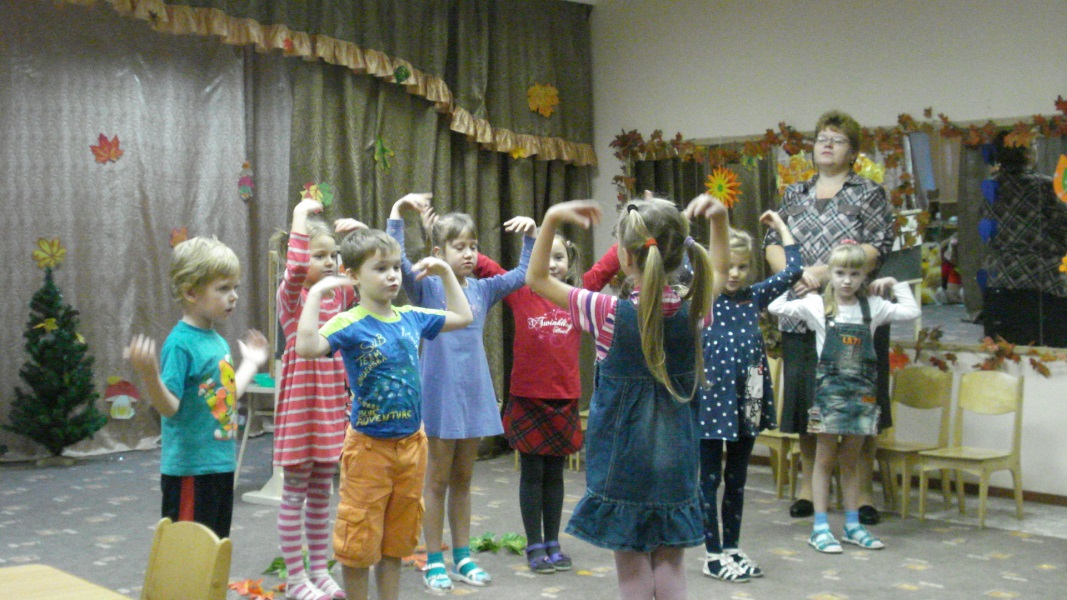 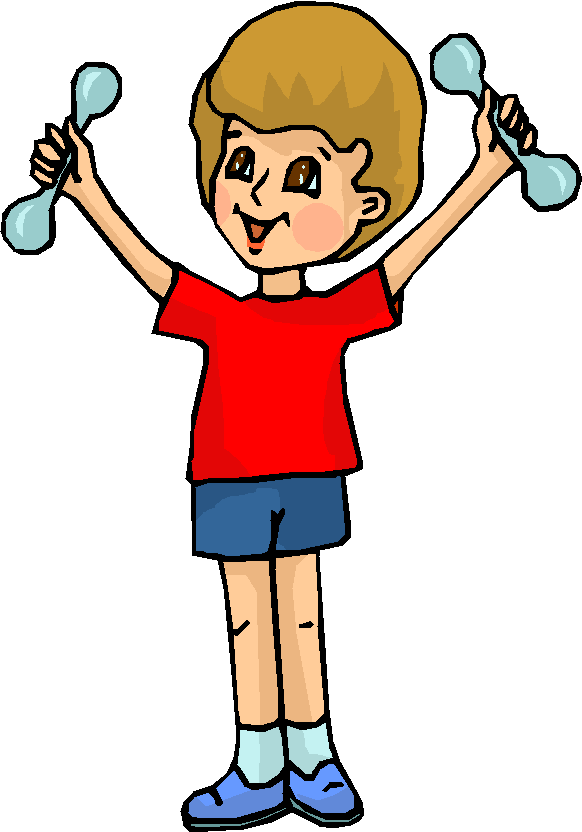 Музыка, сопровождающая движения, создаёт бодрое настроение, оказывает положительное влияние на нервную систему ребёнка.
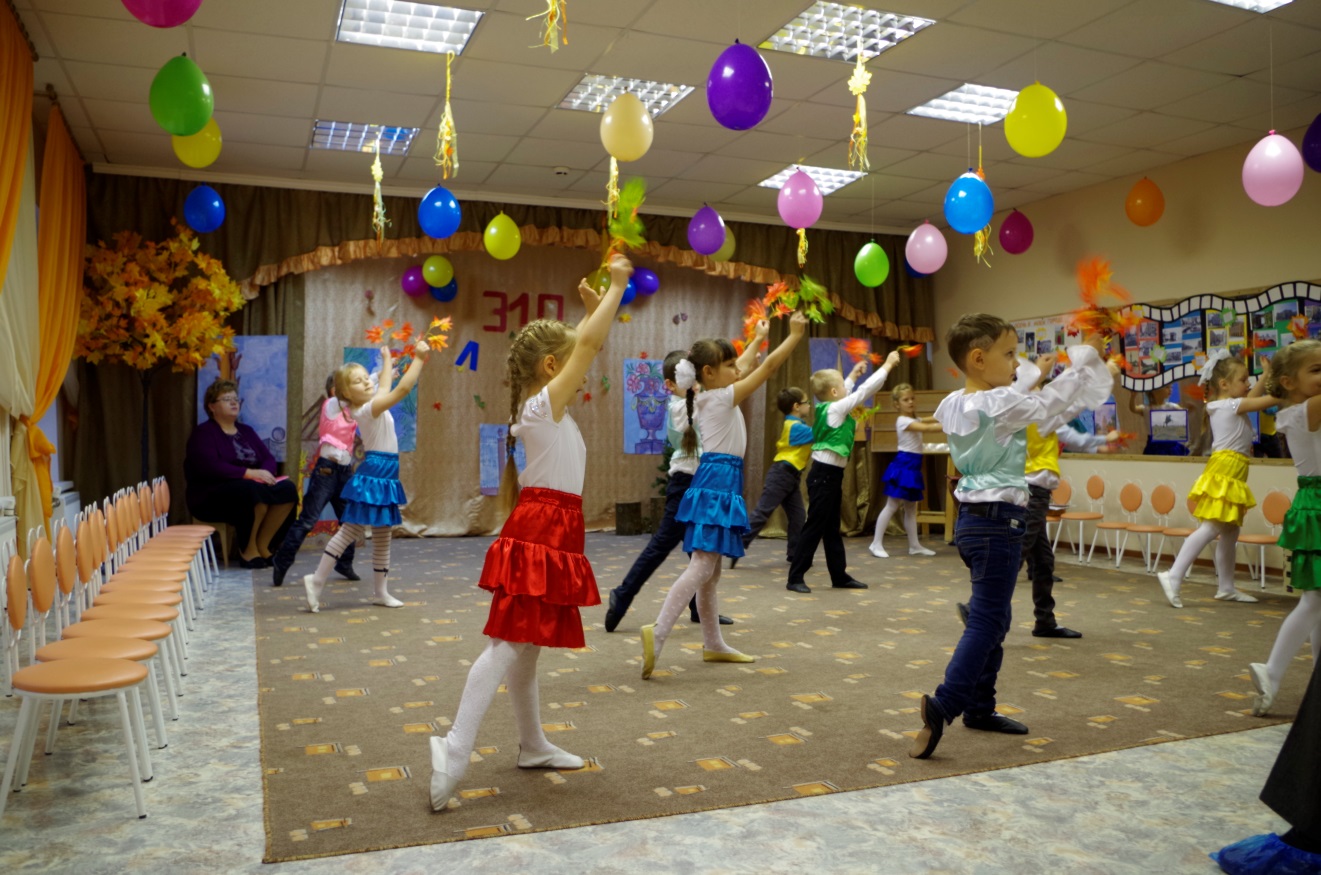 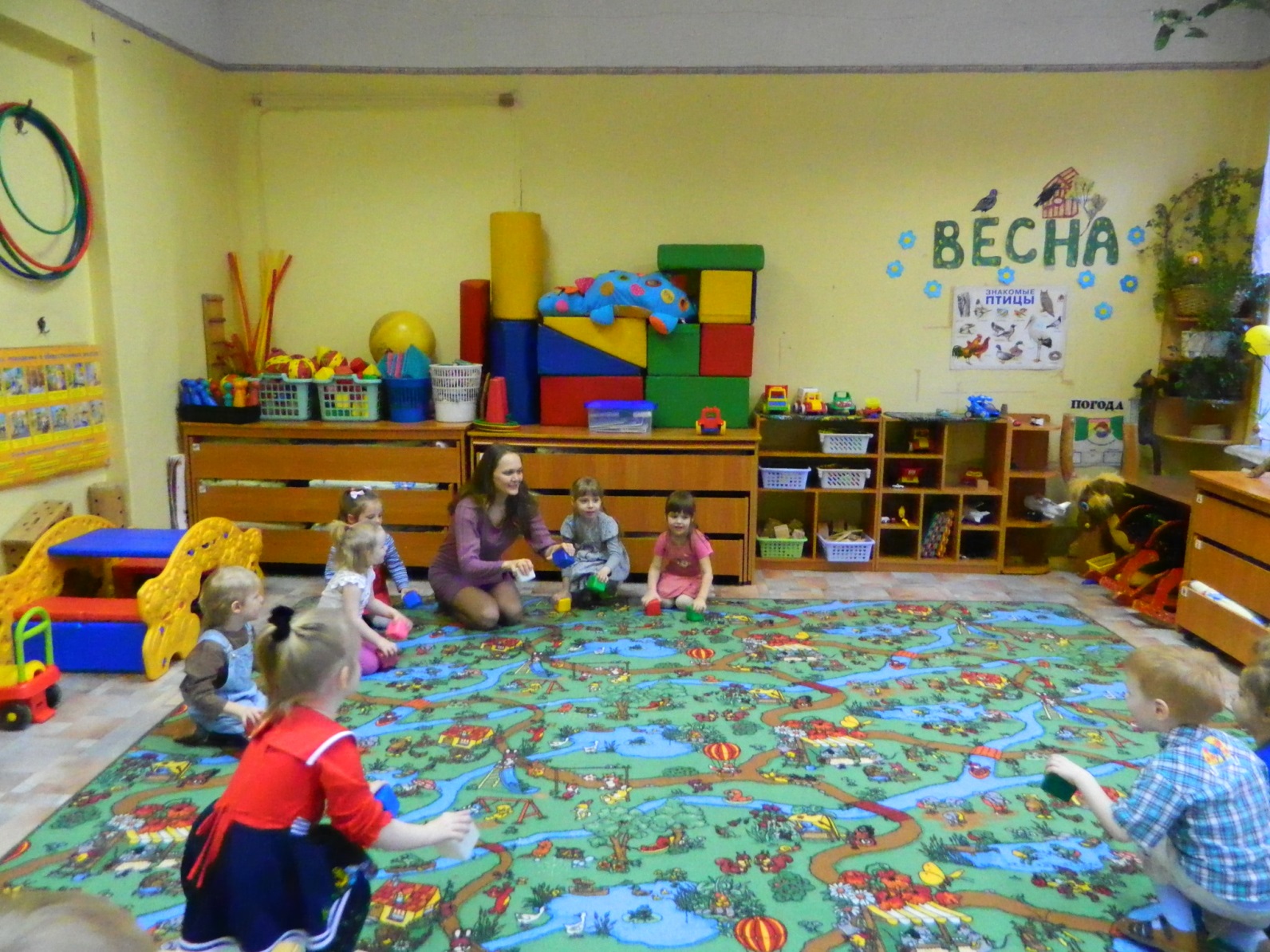 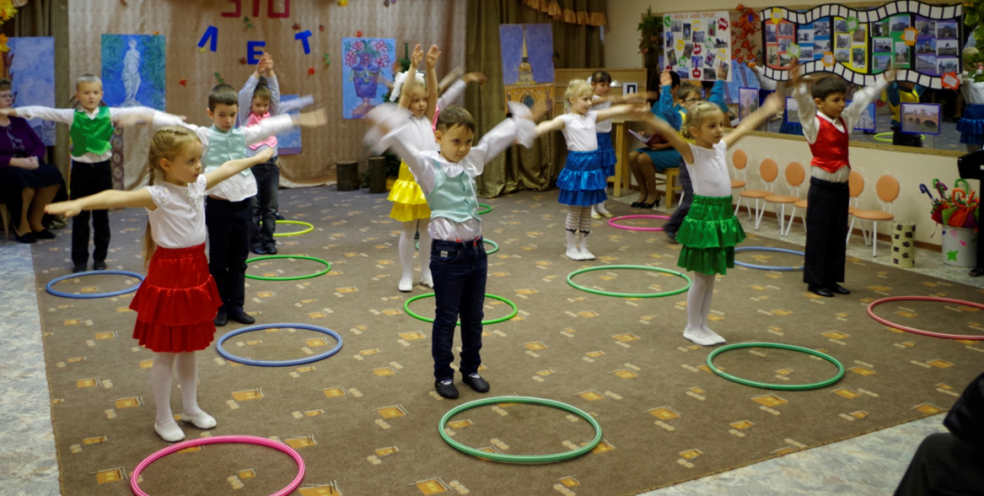 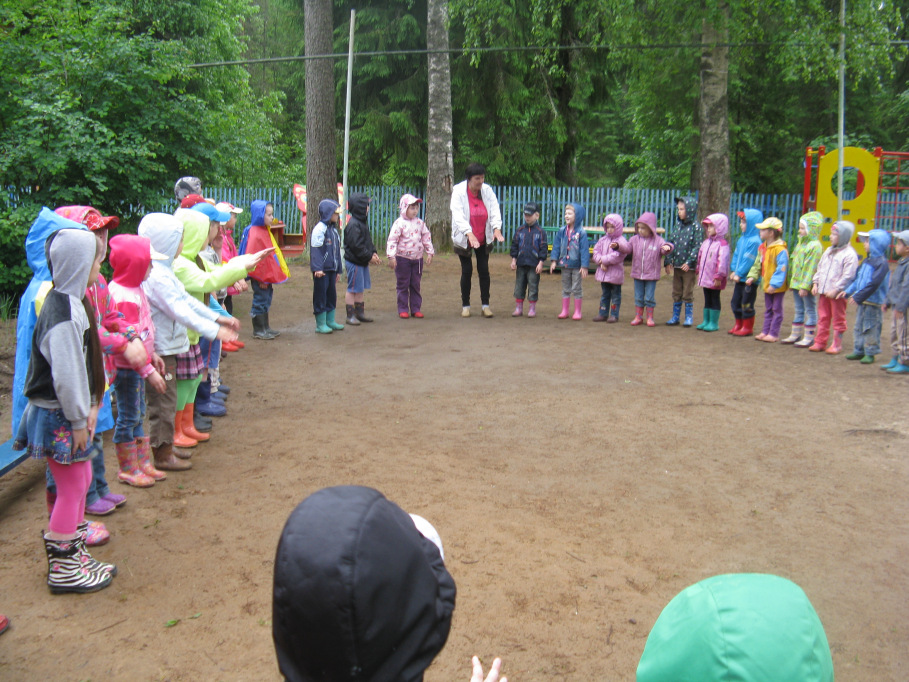 Оздоровительная работа в нашем саду усиленно проводится  и  в летний период
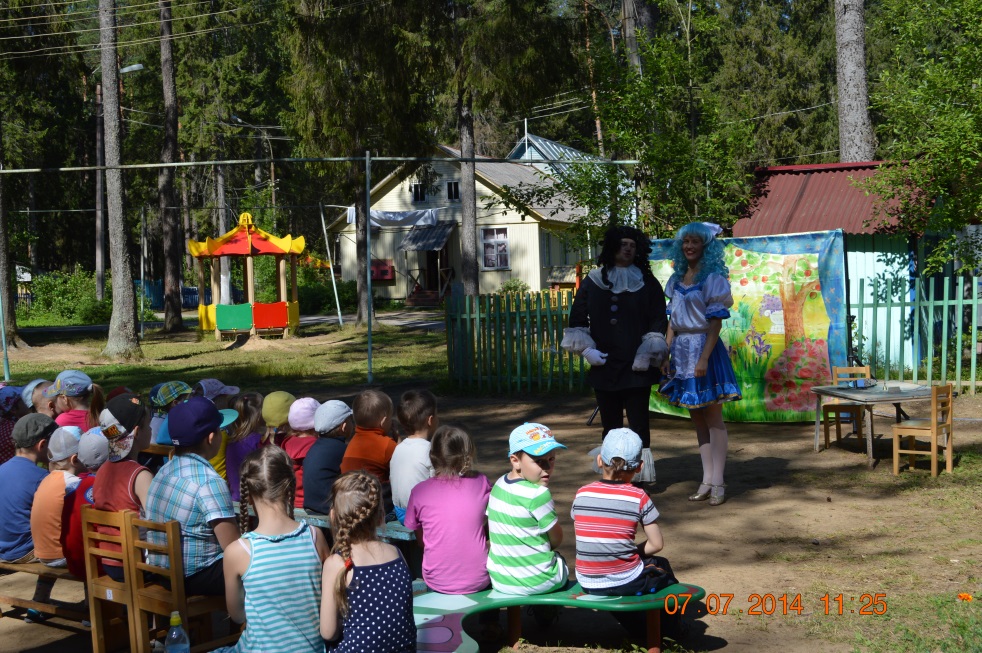 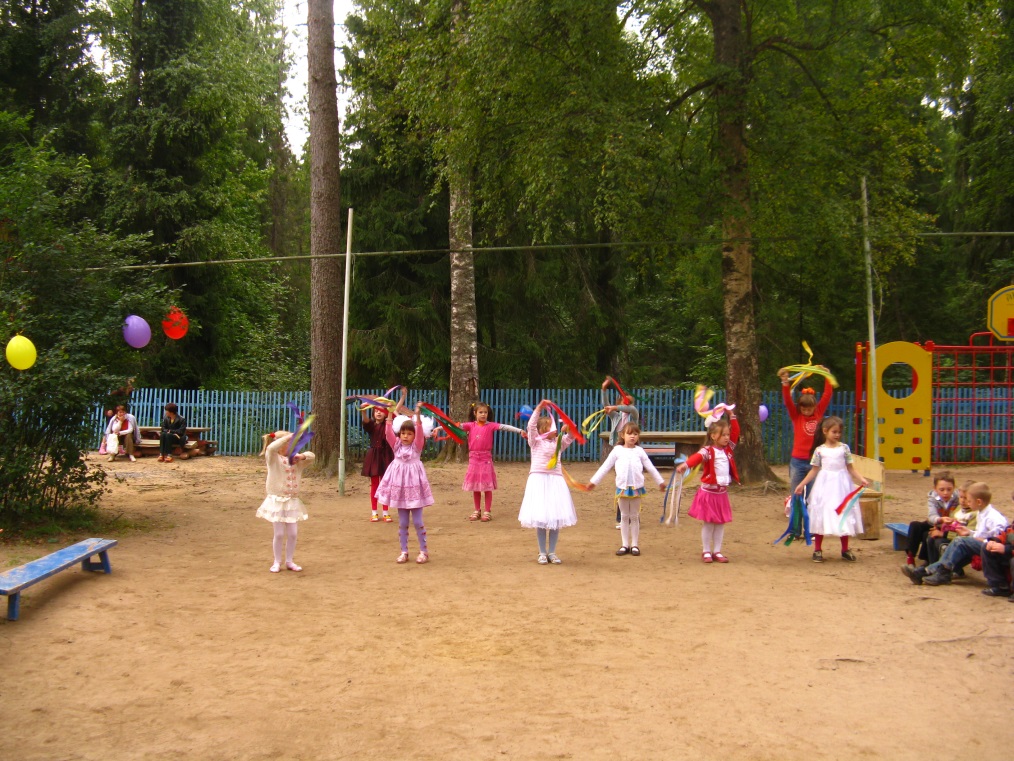 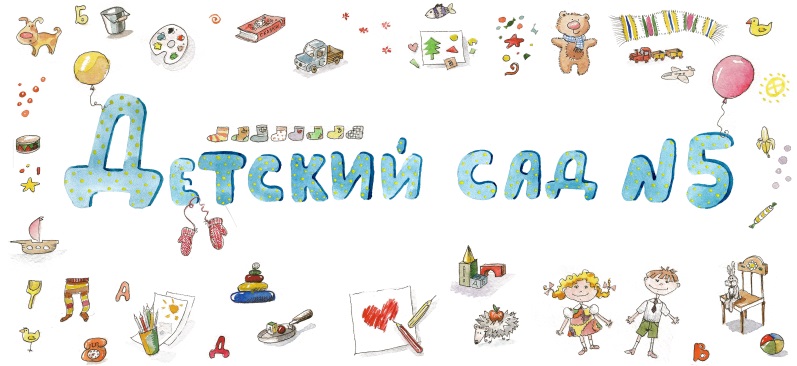 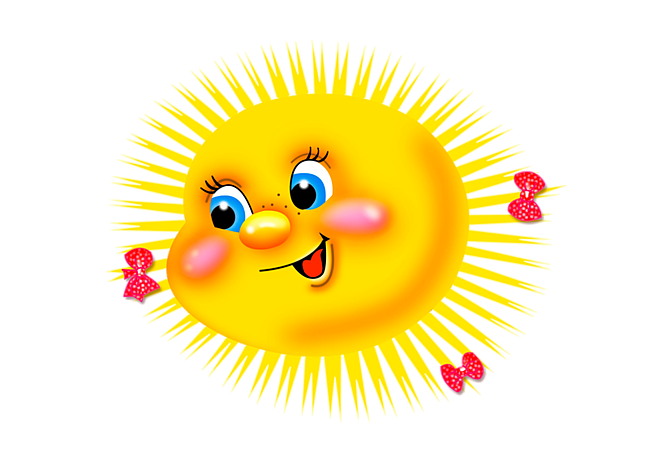 Спасибо за внимание!
Работу выполнили: 
Малнацкая И.Н. (воспитатель)
Гаршкис Е.А. (музыкальный руководитель)